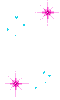 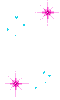 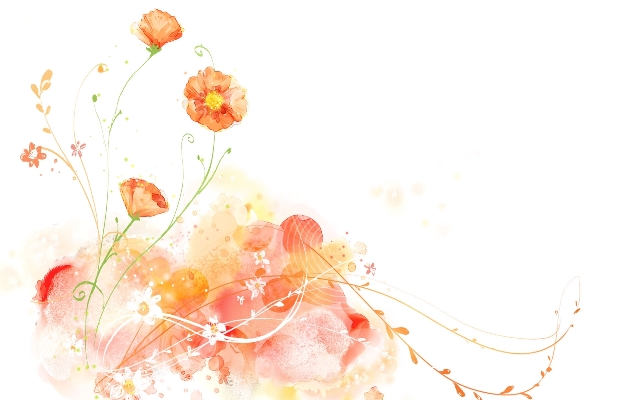 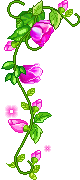 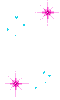 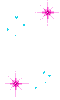 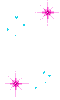 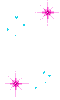 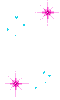 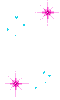 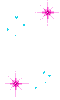 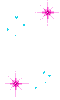 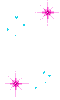 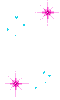 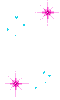 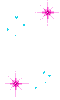 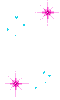 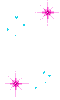 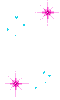 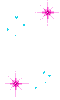 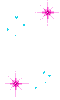 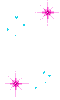 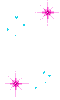 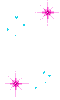 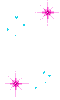 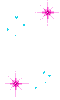 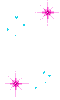 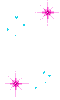 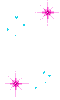 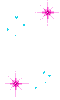 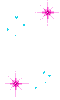 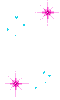 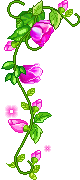 LÜnh vùc ph¸t triÓn ng«n ng÷
Th¬ : ¶nh B¸c
Líp : MG 4 -5 tuổi b
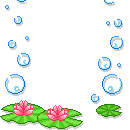 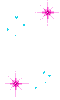 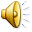 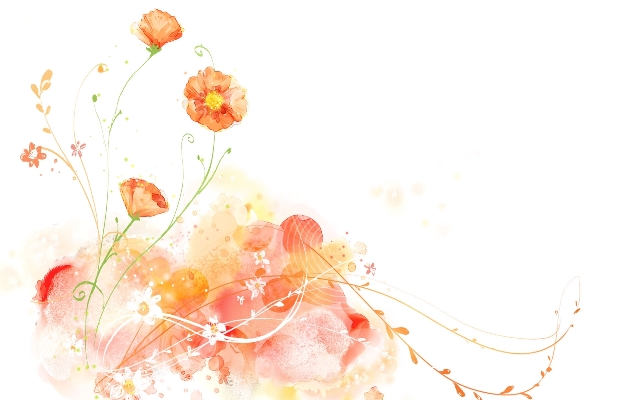 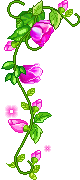 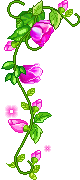 ¶nh B¸c
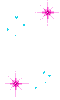 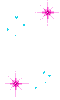 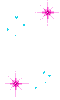 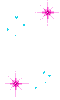 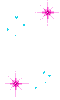 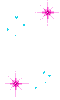 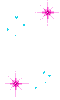 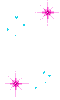 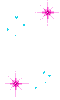 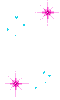 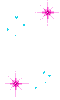 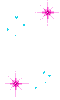 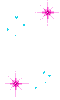 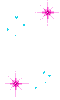 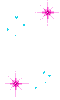 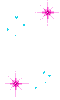 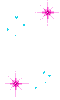 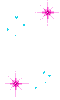 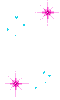 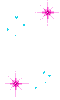 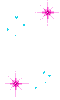 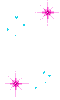 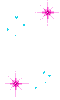 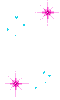 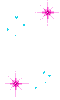 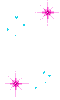 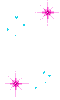 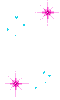 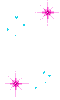 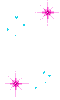 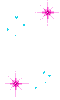 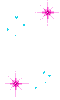 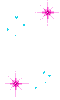 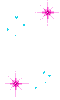 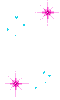 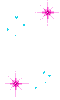 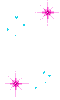 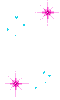 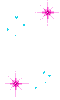 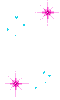 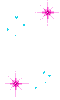 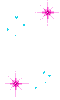 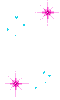 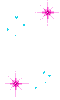 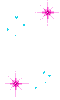 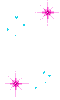 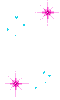 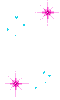 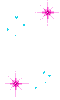 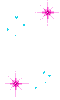 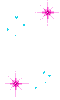 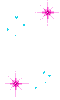 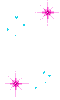 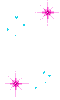 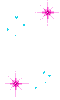 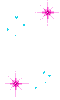 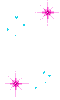 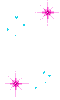 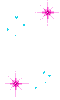 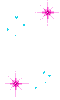 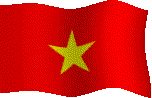 ¶nh b¸c
Nhµ em treo ¶nh B¸c Hå
Bªn trªn lµ mét l¸ cê ®á t­¬i
Ngµy ngµy B¸c mØm miÖng c­êi
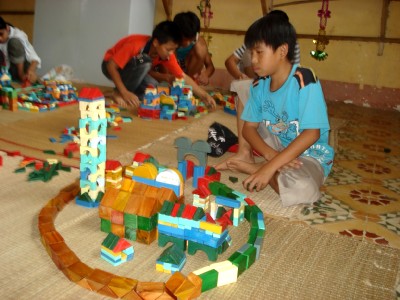 B¸c nh×n c¸c ch¸u vui ch¬i trong nhµ
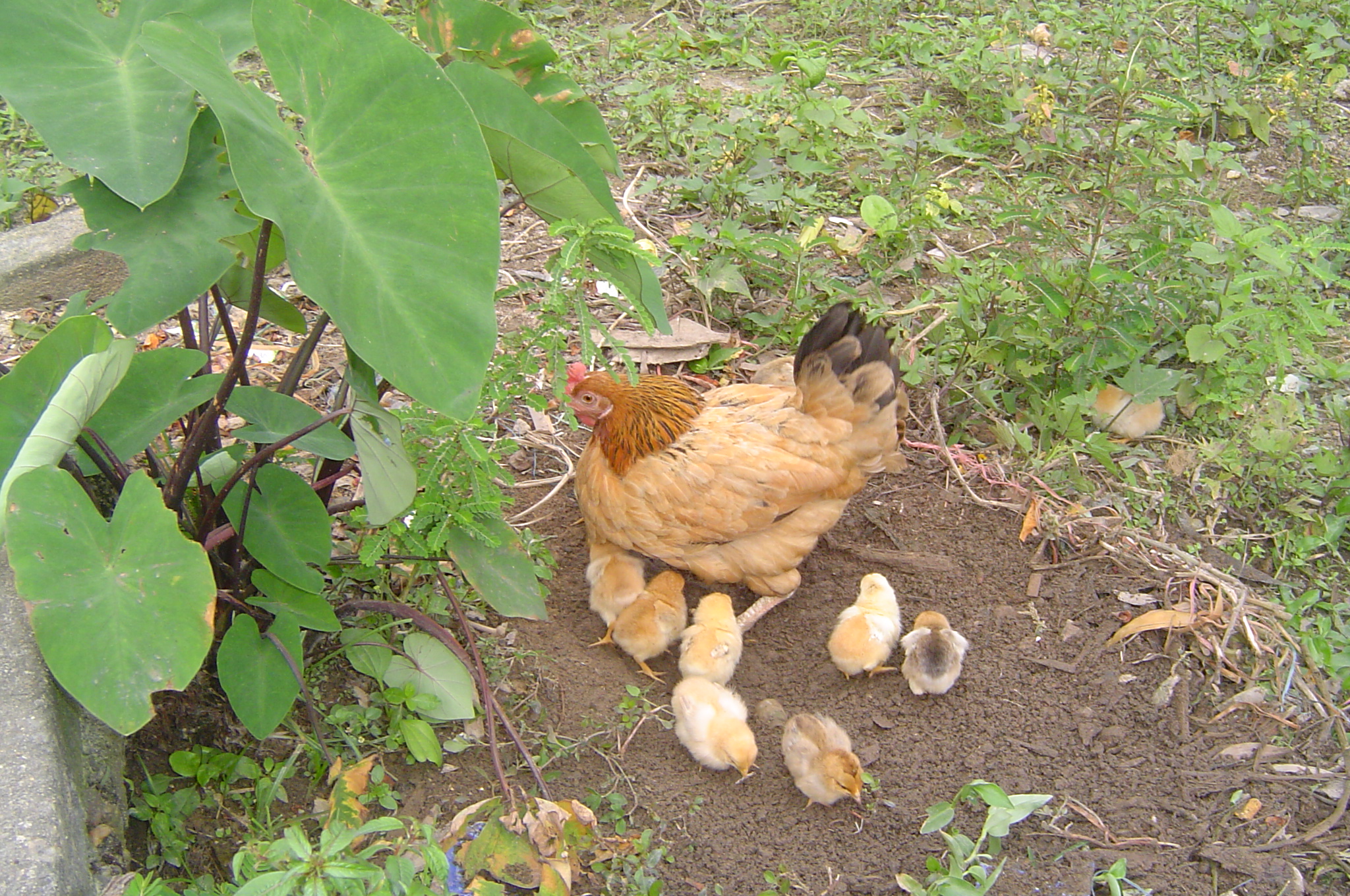 Ngoµi s©n cã mÊy con gµ
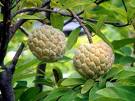 Ngoµi v­ên cã mÊy qu¶ na chÝn råi
Em nghe nh­ B¸c dÆn lêi :
“Ch¸u ¬i ®õng cã ch¬i bêi ®©u xa
Trång rau quÐt bÕp ®uæi gµ
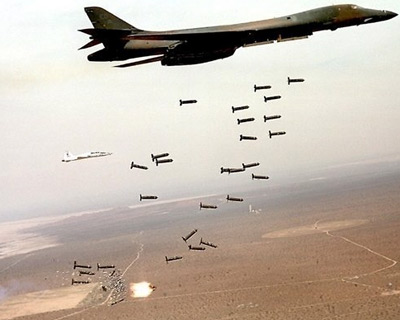 ThÊy tµu bay Mü nhí ra hÇm ngåi”
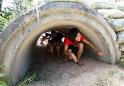 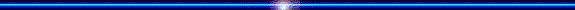 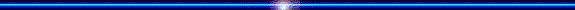 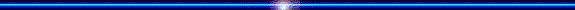 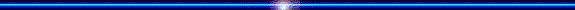 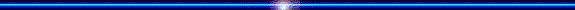 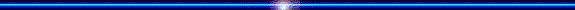 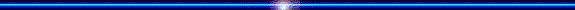 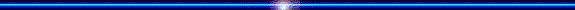 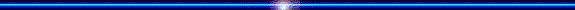 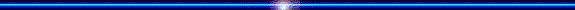 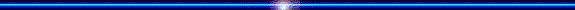 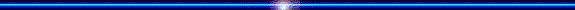 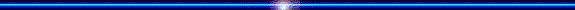 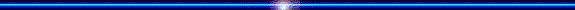 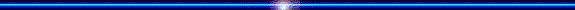 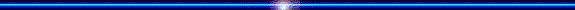 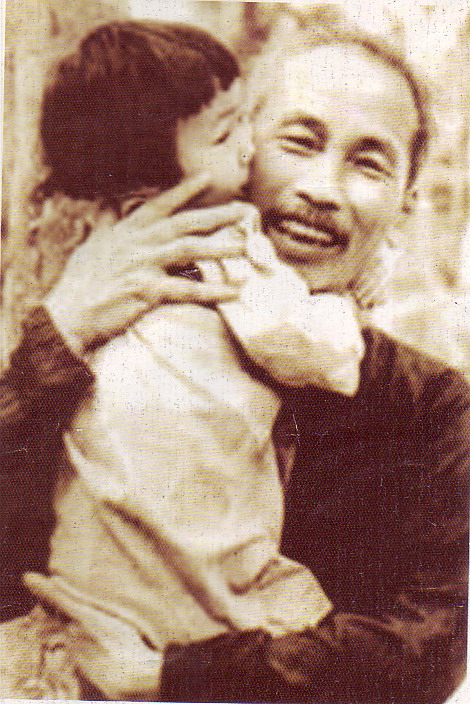 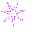 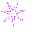 B¸c lo bao viÖc trªn ®êi 
Ngµy ngµy B¸c vÉn t­¬i c­êi víi em
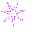 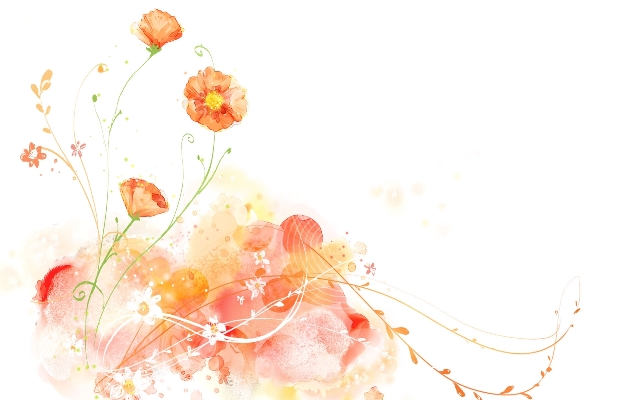 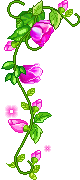 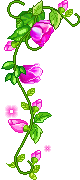 Đàm thoại
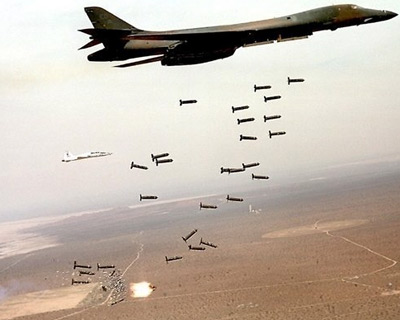 Gi¶i nghÜa : “Tµu  bay Mü”
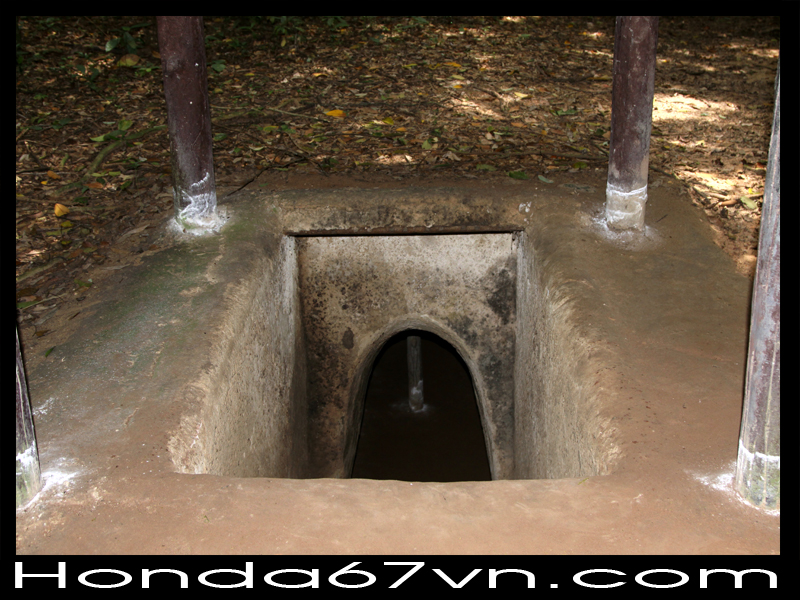 Gi¶i nghÜa : “ HÇm”
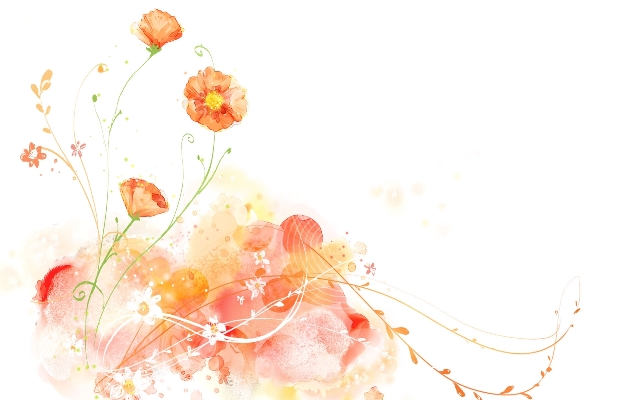 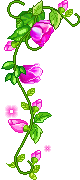 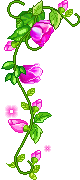 Trẻ đọc thơ
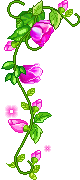 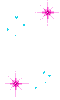 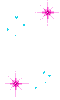 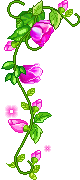 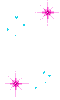 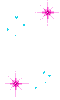 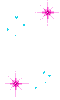 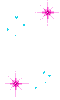 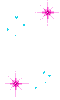 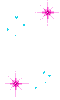 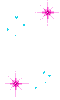 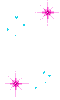 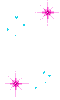 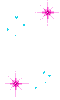 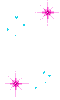 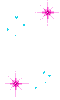 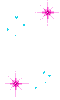 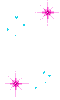 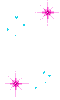 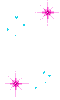 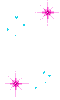 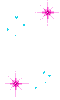 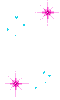 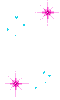 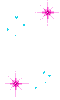 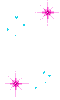 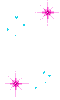 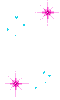 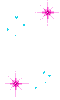 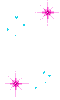 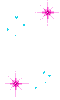 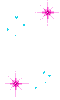 ¶nh b¸c
em treo ¶nh B¸c                                
Bªn trªn lµ mét l¸         ®á t­¬i
Ngµy ngµy B¸c mØm miÖng c­êi
B¸c nh×n c¸c ch¸u vui ch¬i trong  
Ngoµi s©n cã mÊy con 
Ngoµi v­ên cã mÊy qu¶         chÝn råi
Em nghe nh­ B¸c dÆn lêi
Ch¸u ¬i ®õng cã ch¬i bêi ®©u xa
Trång       quÐt bÕp, ®uæi 
ThÊy tµu          Mü nhí ra hÇm ngåi
B¸c lo bao viÖc trªn ®êi
Ngµy ngµy B¸c vÉn t­¬i c­êi víi em.
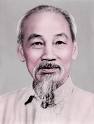 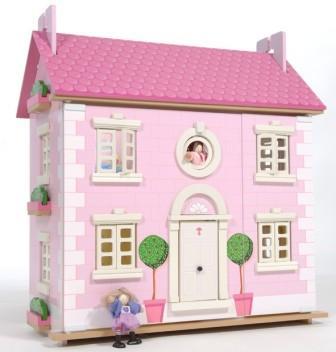 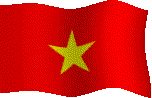 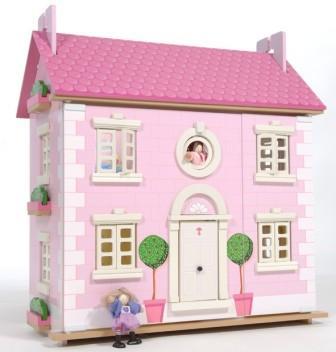 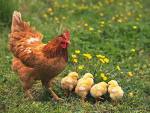 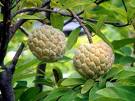 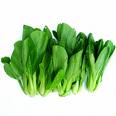 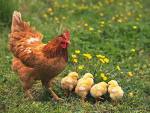 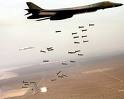 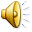 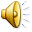 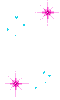 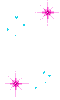 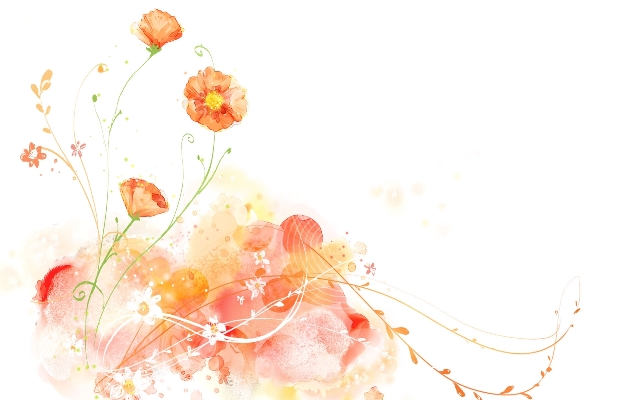 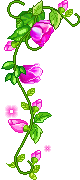 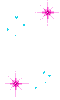 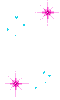 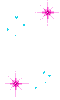 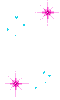 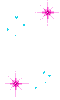 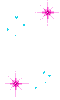 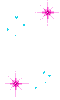 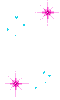 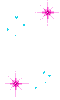 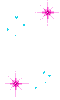 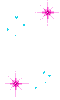 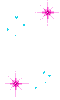 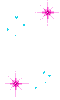 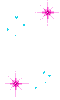 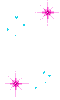 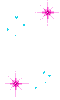 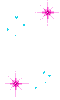 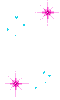 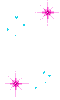 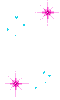 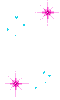 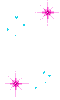 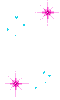 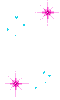 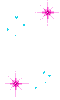 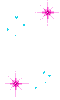 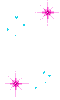 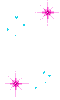 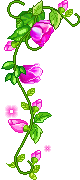 Kết thúc tiết học
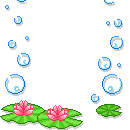 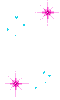 Chúc quí vị đại biểu mạnh khỏe 
Chúc các bé chăm ngoan học giỏi